ESTI - MYSTERIES
Estimation Meets Math Mysteries
Esti – Mystery  #9
“Cupside Down”
Steve Wyborney
www.stevewyborney.com
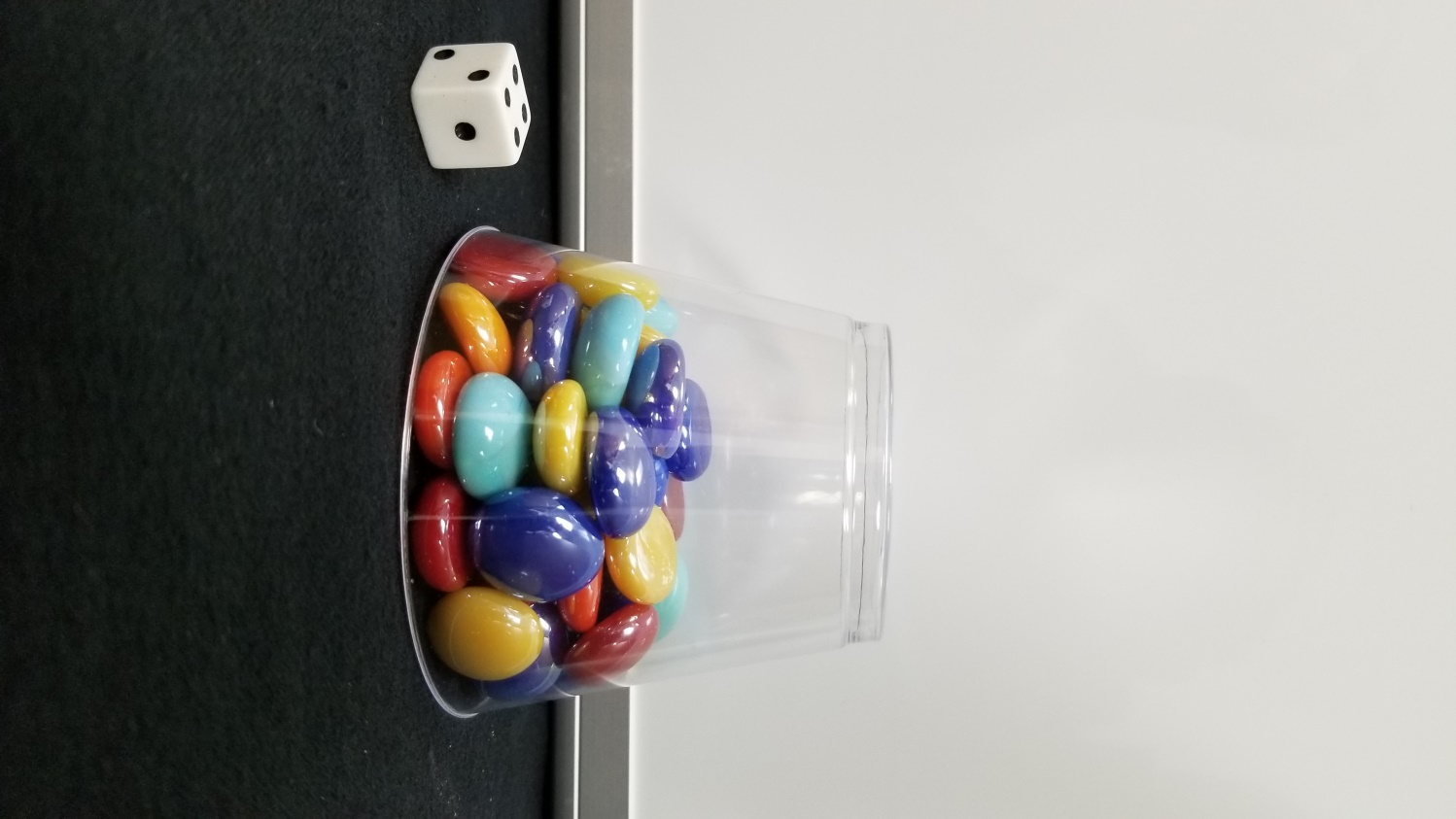 Before seeing the clues, estimate how many objects are in the cup.
As the clues appear, use the information to narrow the possibilities to a smaller set.  Then use estimation to determine which of the remaining answers is the most reasonable.
Steve Wyborney
www.stevewyborney.com
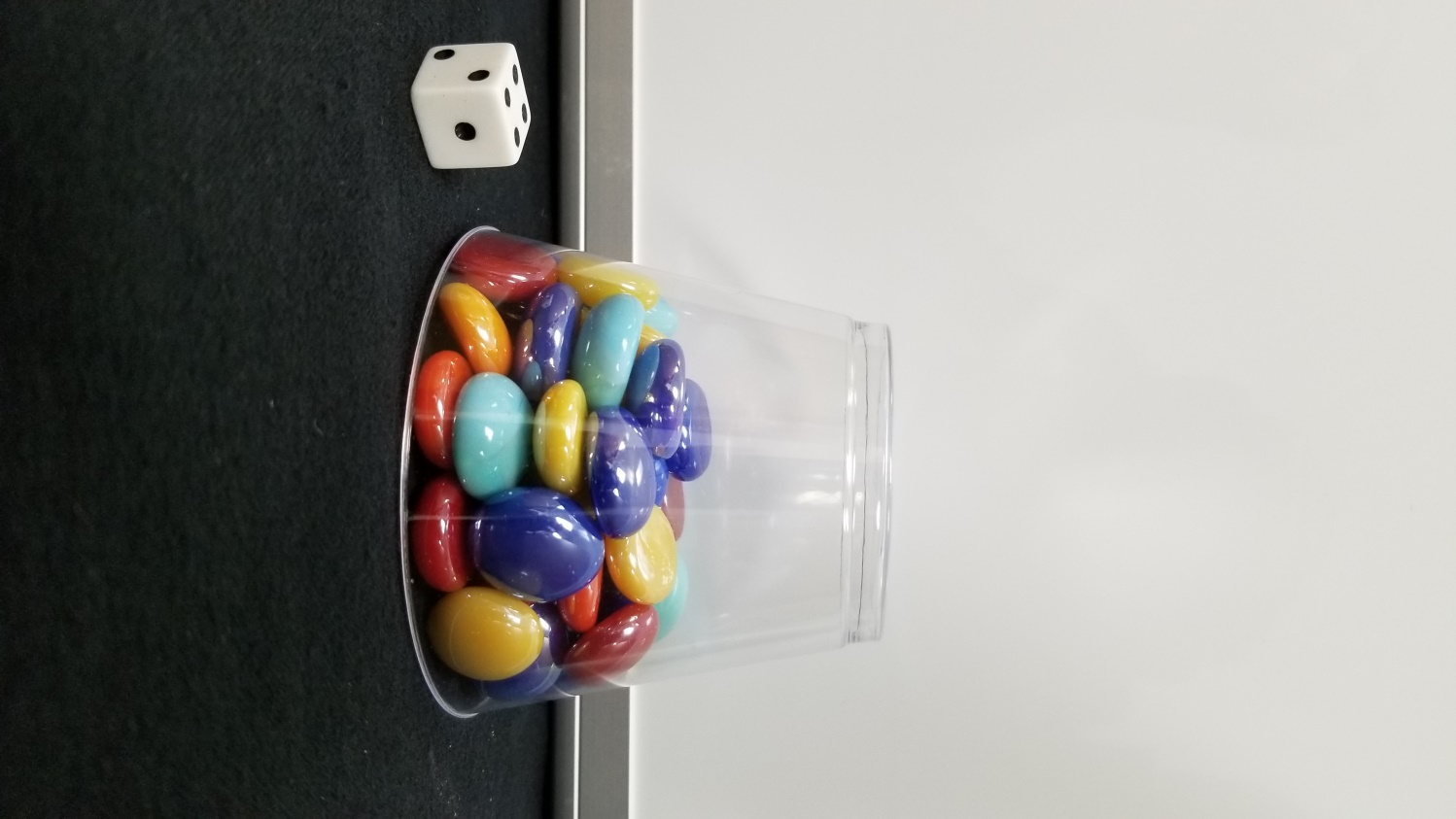 Clue #1
Clue #1
The answer is an odd number.
Clue #2
Clue #2
Look at the visible faces on the die.  What do you see?  Those 3 digits are not in the answer.
Clue #3
Clue #3
Add the visible numbers on the die.  The sum is not a digit in the answer.
Clue #4
Clue #4
The answer does not include 
the digit 6.
Clue #5
Look at the die again.  The visible numbers are part of a counting sequence – except one number is missing.  
That missing number represents a digit that is in the answer.
Clue #5
Steve Wyborney
www.stevewyborney.com
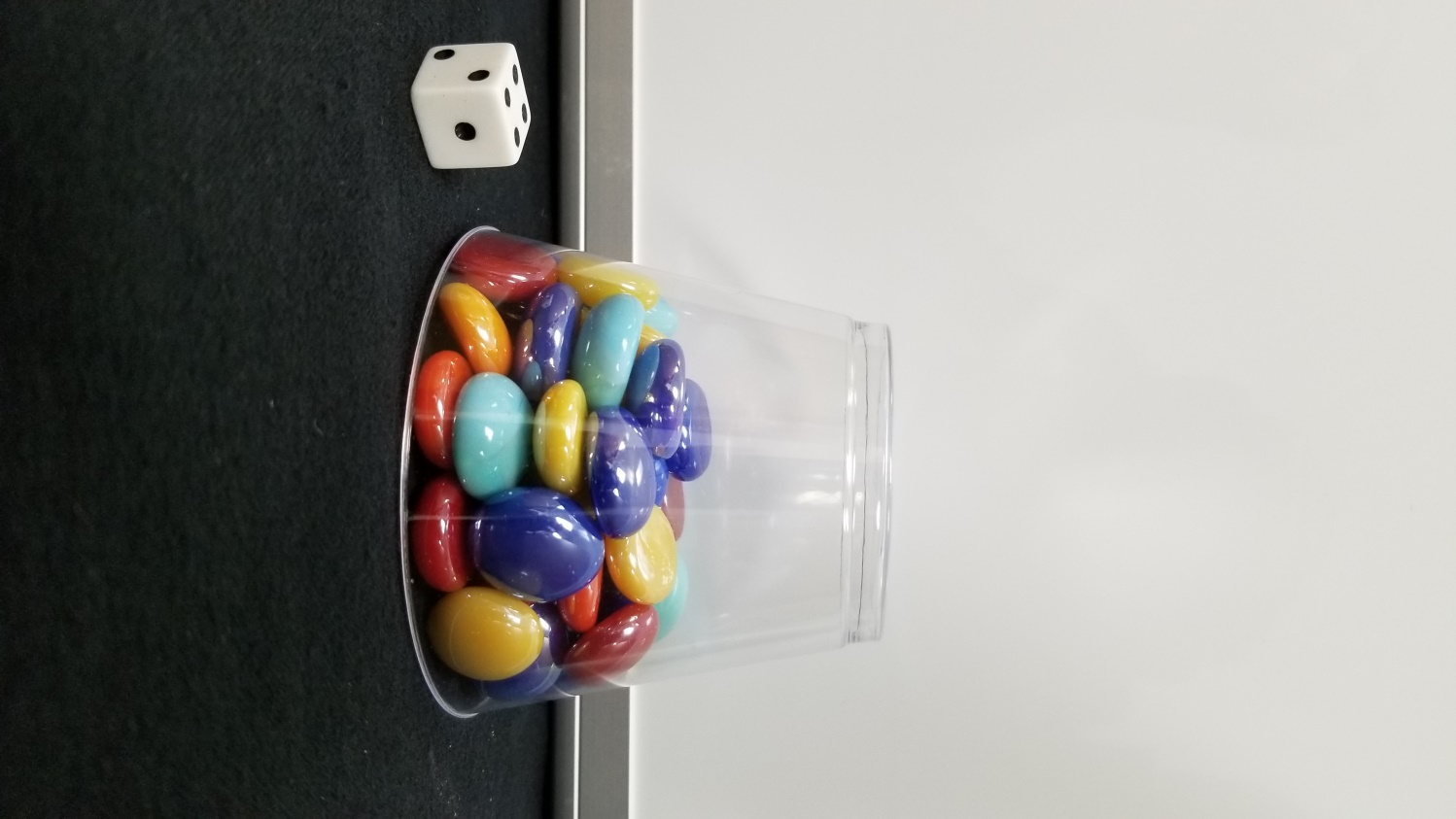 By combining the clues and estimation, you now have enough information to determine the answer.
Steve Wyborney
www.stevewyborney.com
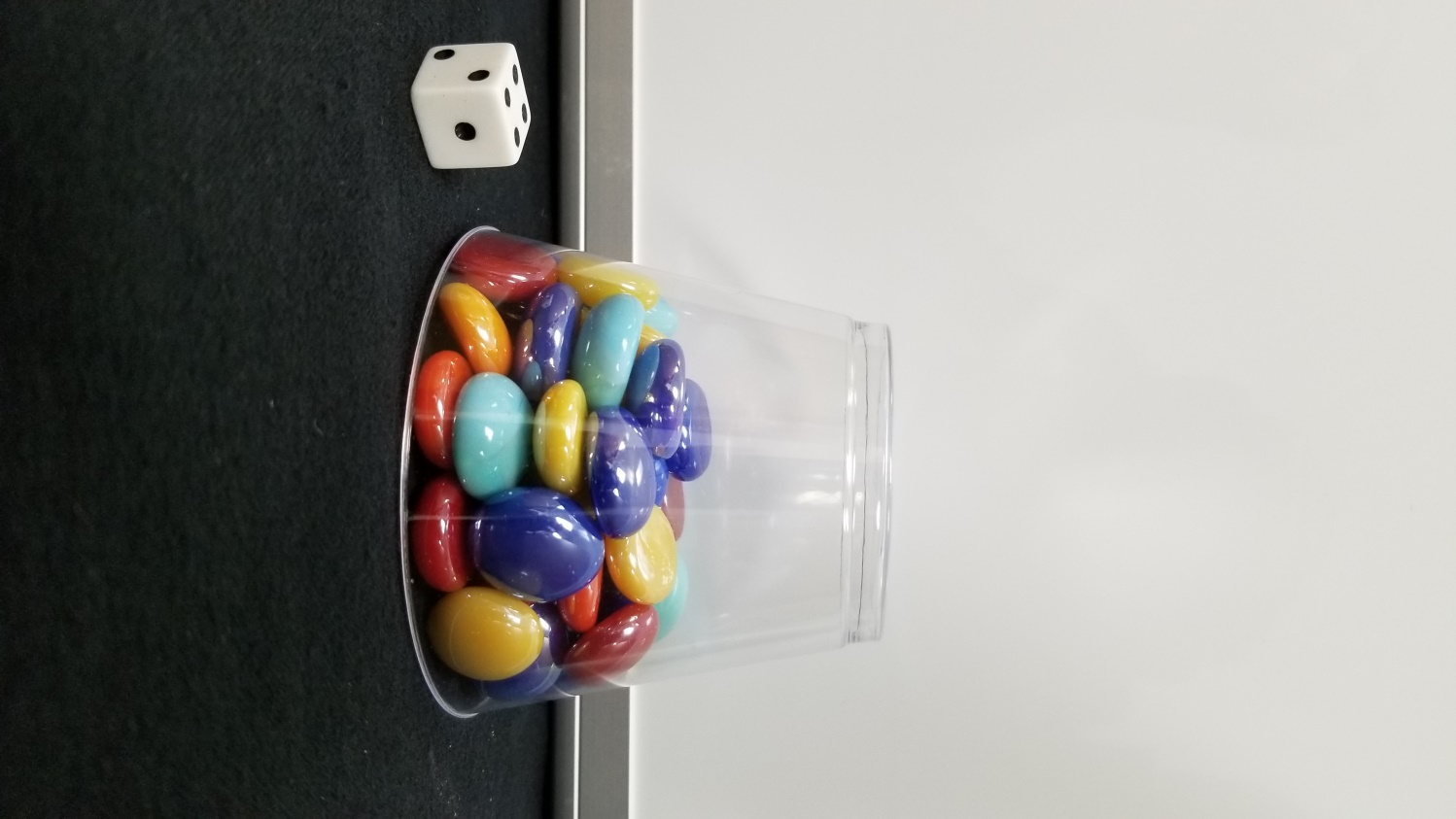 The Reveal
Click to see the answer.
53 objects
Steve Wyborney
Esti - Mysteries
Mystery #1
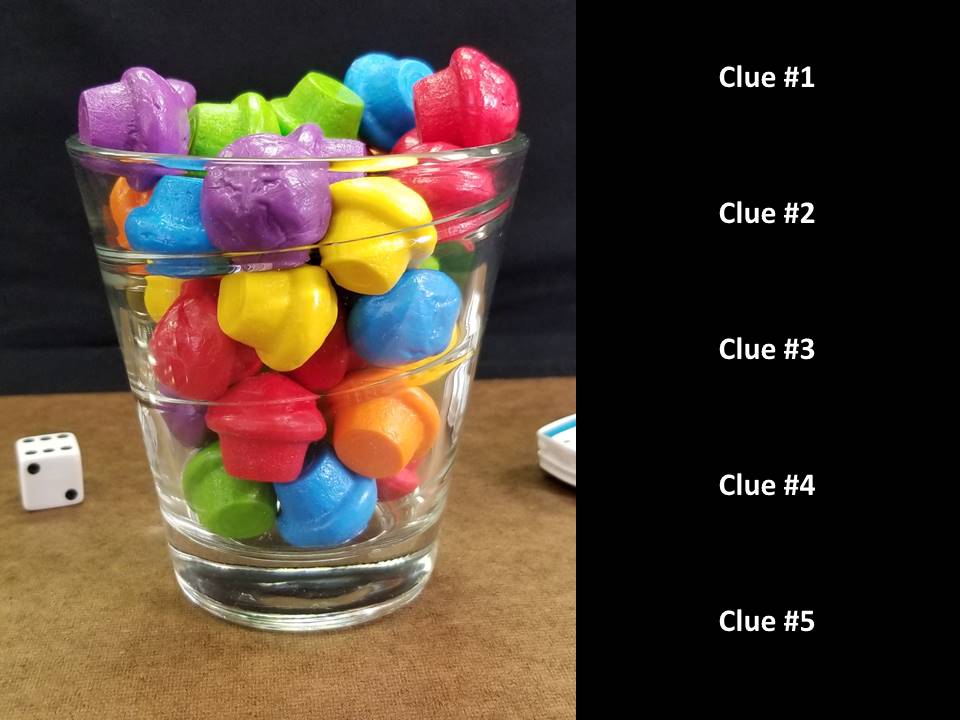 Click here (or on the image) to download more Esti – Mysteries.
Other Downloadable Resources
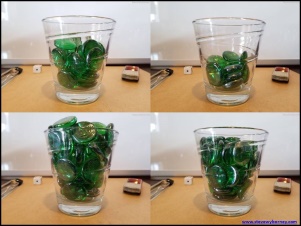 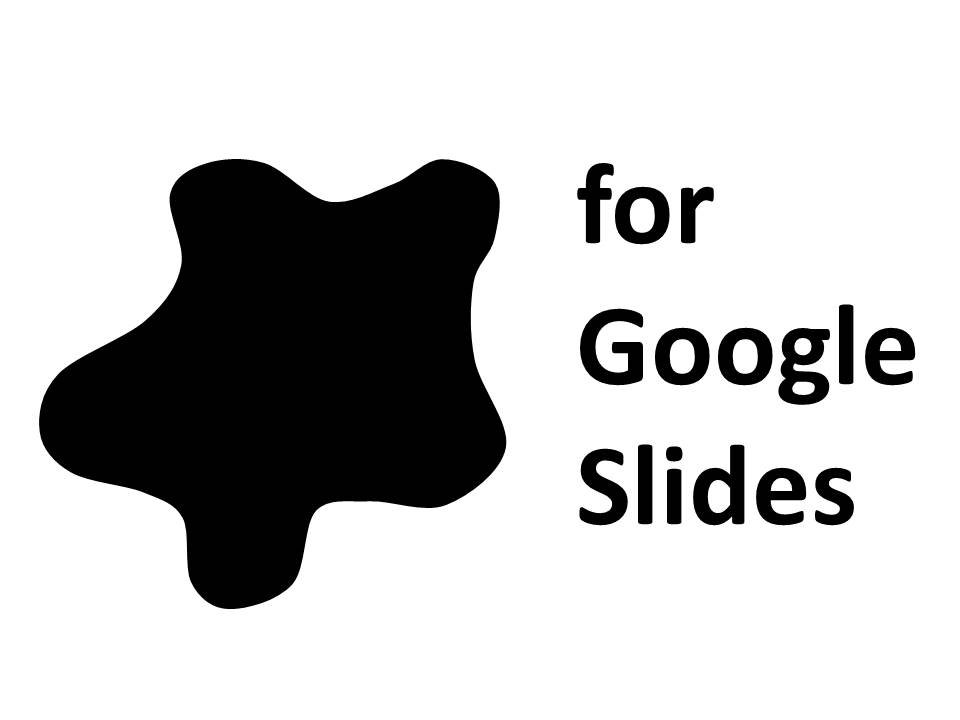 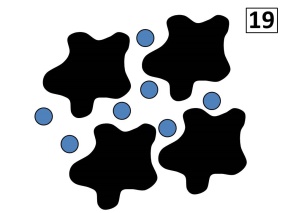 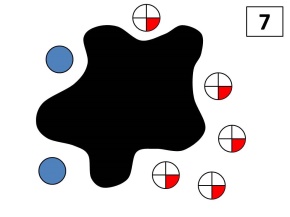 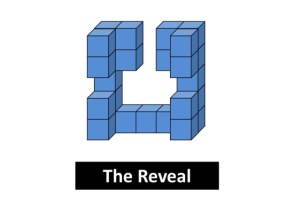 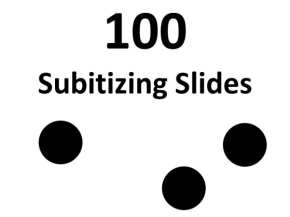 50 Splat! Lessons 
(for PowerPoint)
20 Fraction 
Splat! Lessons
(for PowerPoint)
80 Cube Conversations
Lessons
100 Subitizing Slides
& 
10 Challenge Patterns
The Estimation Clipboard
Splat!
for Google Slides